MOBIpunkt in Weixdorf
Julia Keller
Projektleiterin Multimodalität, Dresdner Verkehrsbetriebe AG
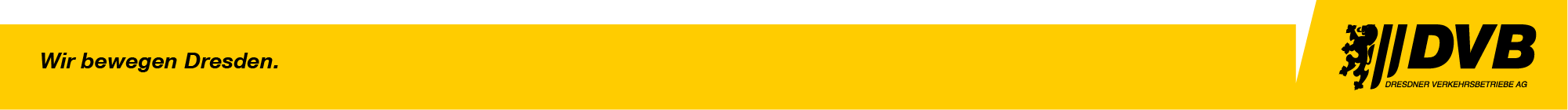 MOBI macht Multimobilität erlebbar
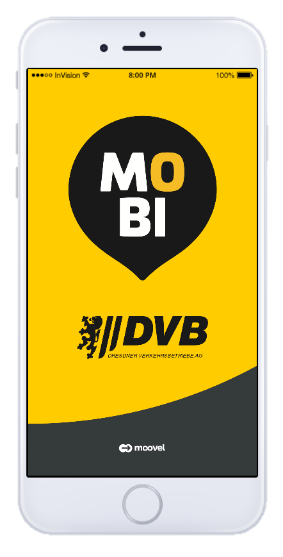 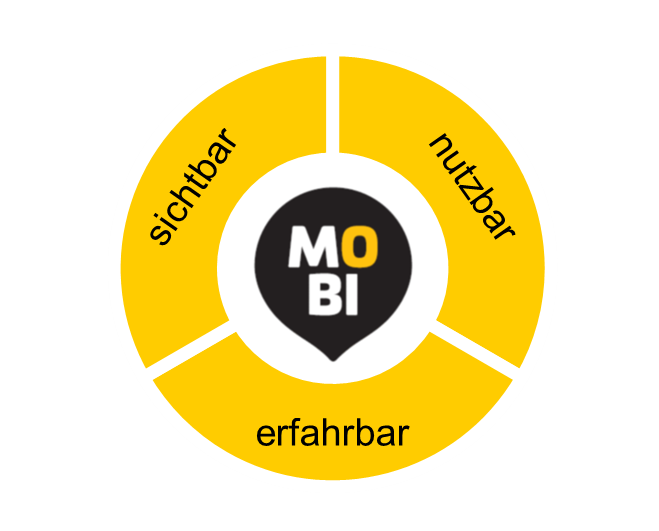 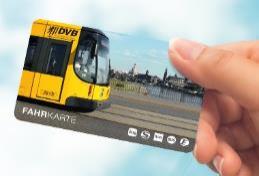 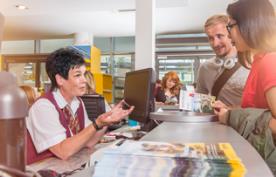 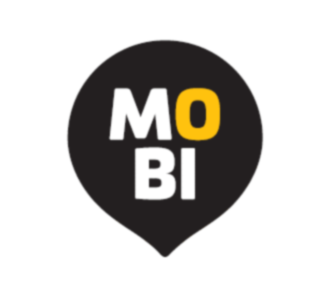 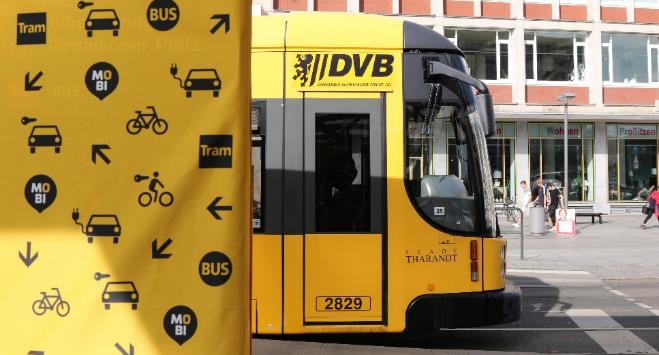 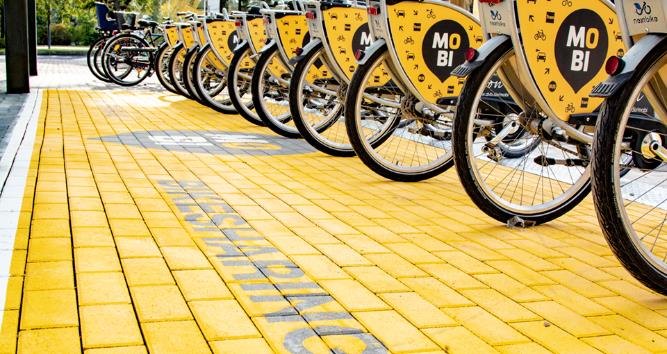 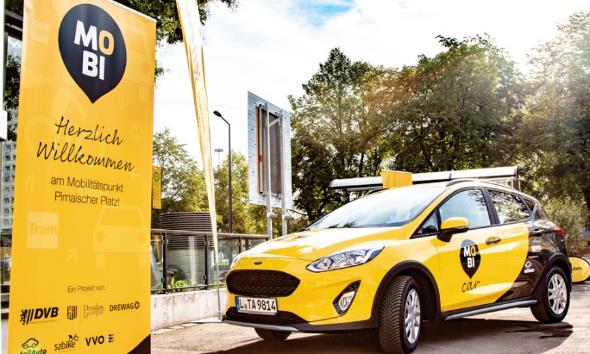 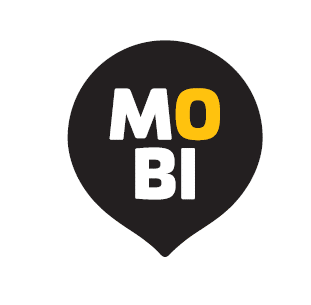 MOBIpunkte machen Multimobilität sichtbar:Standortkonzept basierend auf dem Stadtratsbeschluss 2017
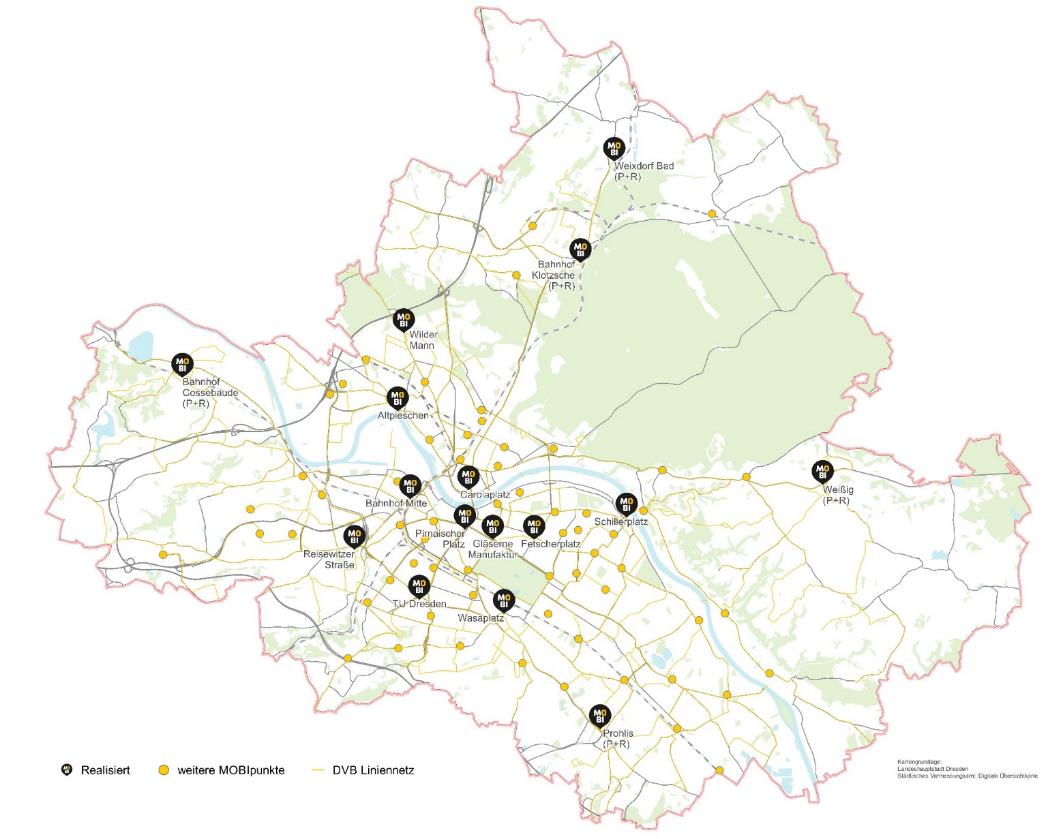 Quelle: DVB
Der MOBIpunkt Weixdorf Bad (P+R) wurde letzten Dezember eröffnet.
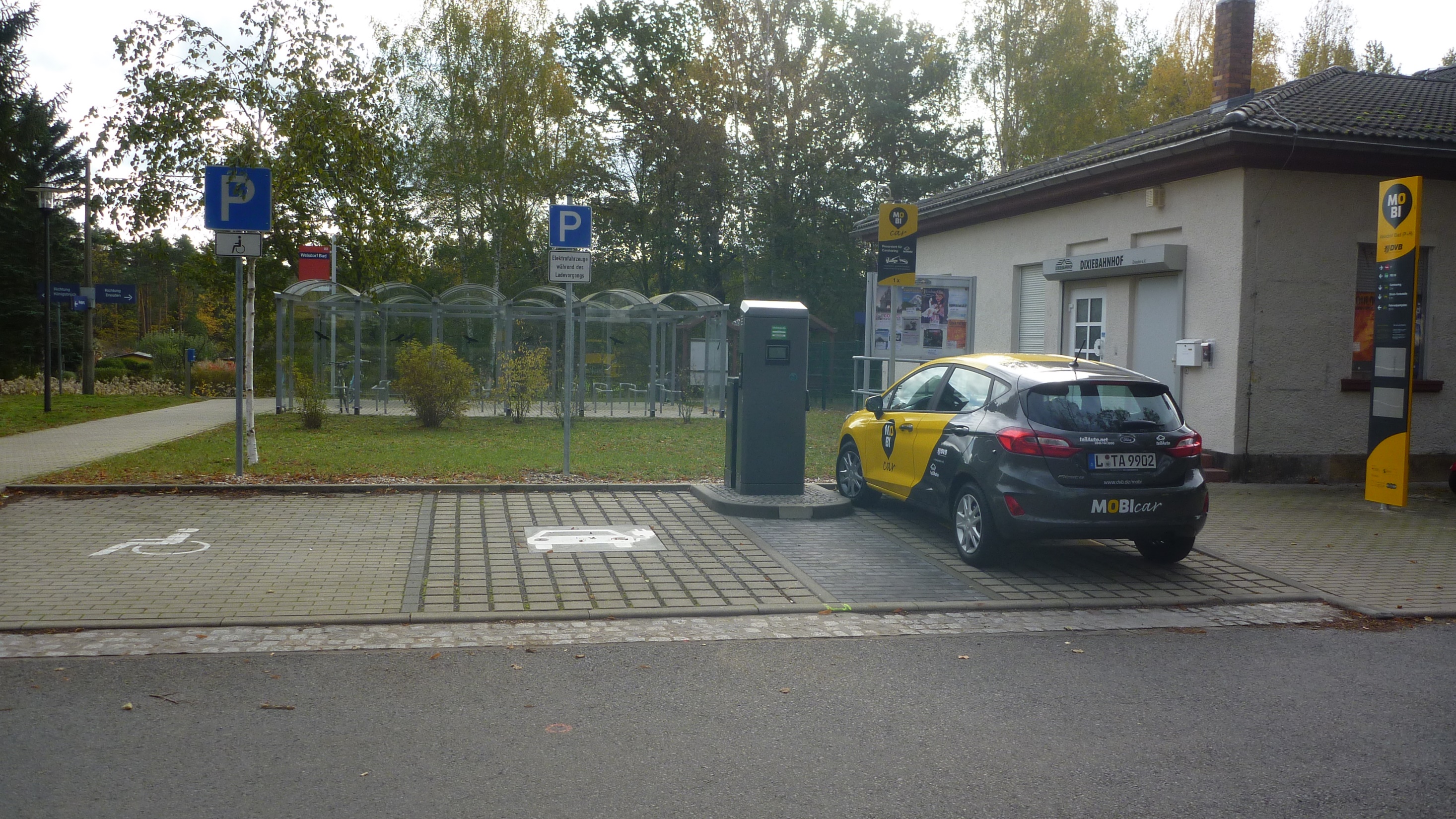 Am Standort wird über die Services informiert und die Umgebung dargestellt.
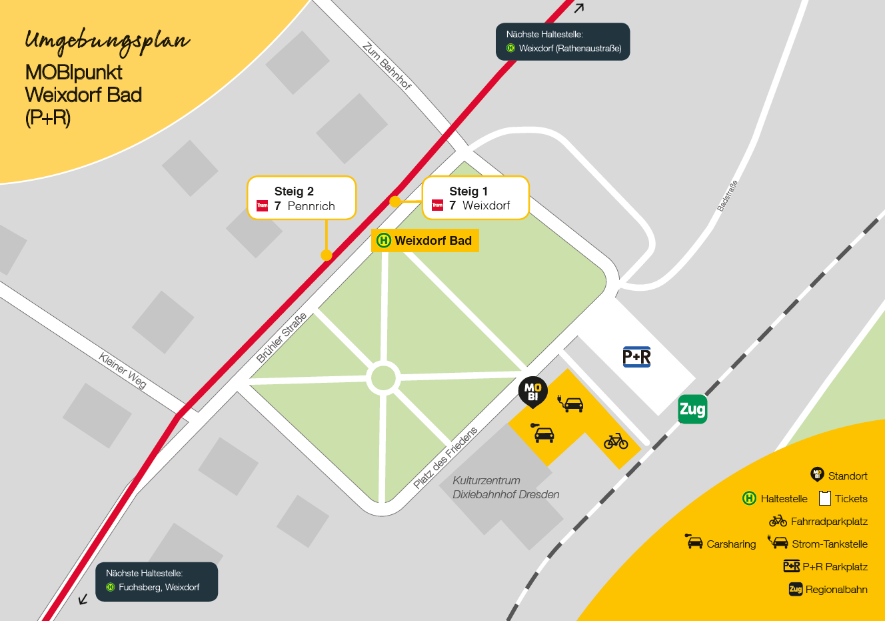 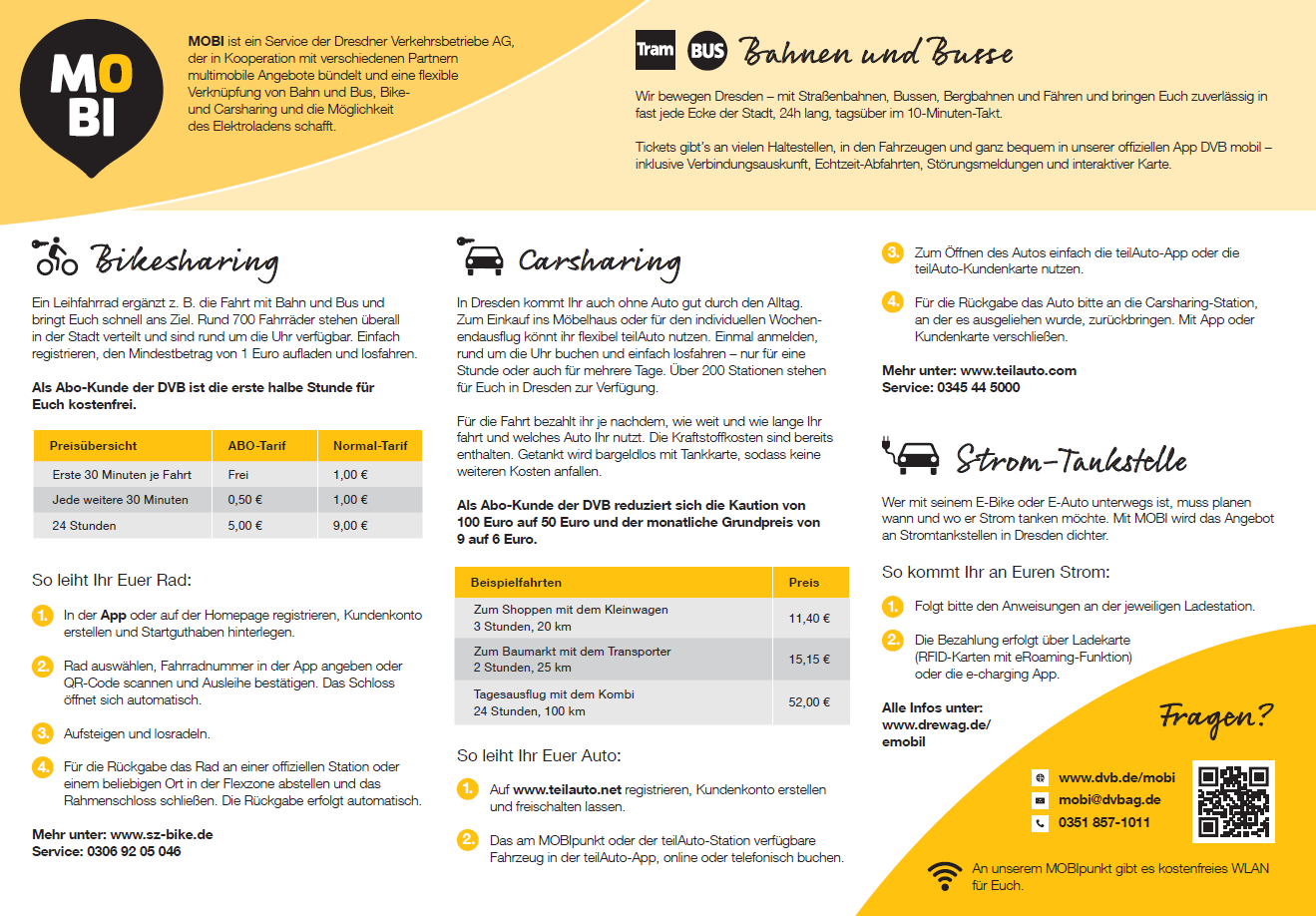 Am 27.02.2020 findet ein MOBI-Schnuppertag von teilAuto am MOBIpunkt statt.
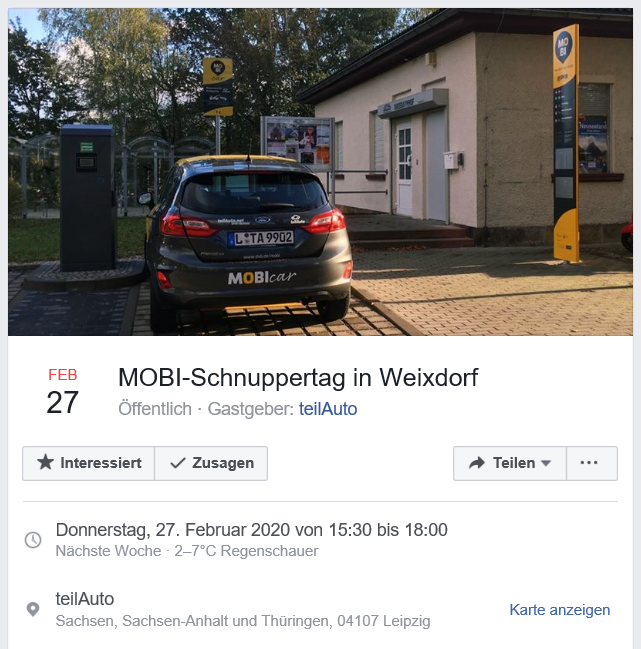 Mit Teilnehmern von:
teilAuto
DVB
VVO
Julia Keller
Projektleiterin Multimodalität
Telefon: 0351 / 857 1115
E-Mail:   julia.keller@dvbag.de
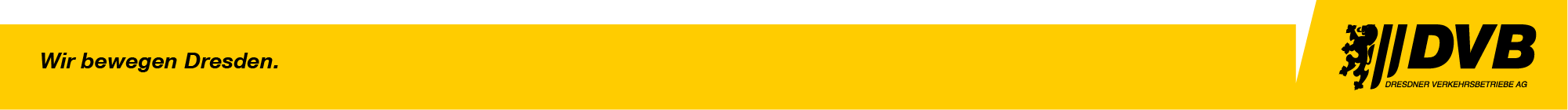 Die MOBI-Plattform löst für den Kunden Komplexität im Hintergrund und macht Multimobilität nutzbar.
Integrierte Services
User
ÖPNV-Routenplanung
ÖPNV-Ticketing
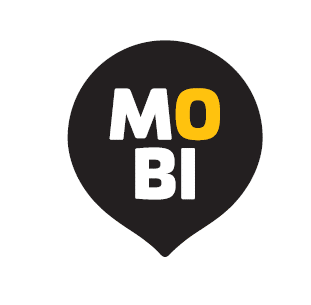 MOBI Plattform
MOBIbike(Bikesharing)
Multimodales Routing
Buchung der Services
Single 
Sign-On
MOBIcar 
(Carsharing)
Taxibuchung
eParkschein
Sales Management System
Einzelrechnungen

der Servicepartner
Eine Rechnung
 
für alle Dienste und Services
Elektroladen für eAutos
Backend-Systeme
[Speaker Notes: Eine App für alle Dienste, für Kunden möglichst einfach
App nur Frontend
Komplexität Plattform im Hintergrund, Verknüpfung verschiedener Anbieter und Dienste]
Die Services MOBIcar und MOBIbike machen Multimodalität erfahrbar.
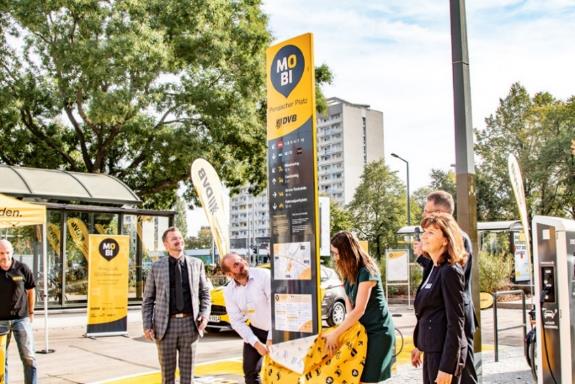 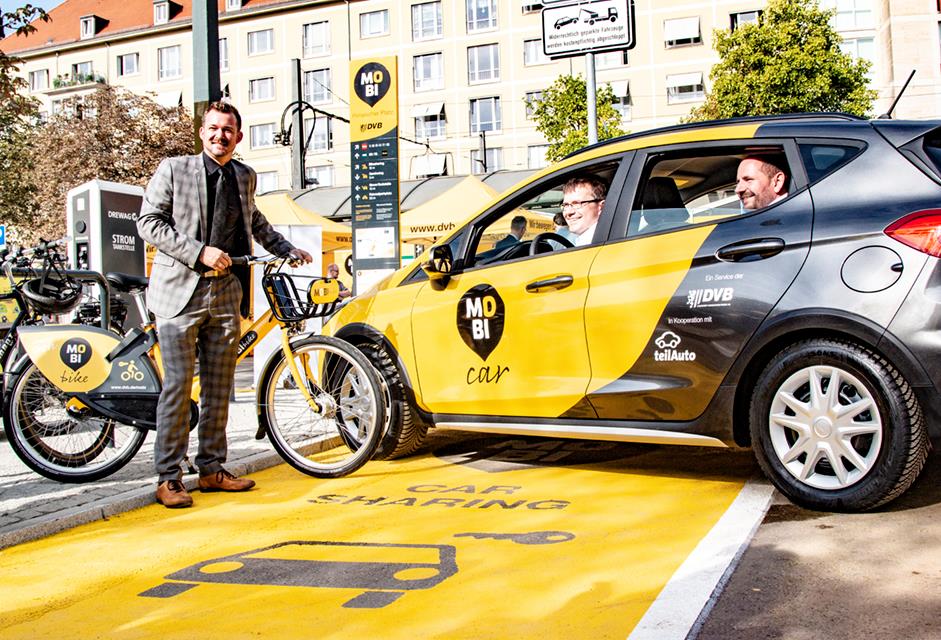 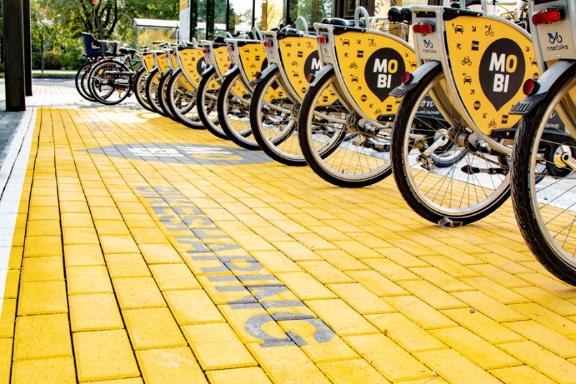 Quelle: DVB
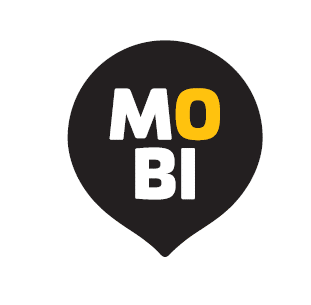 MOBIpunkte machen Multimobilität sichtbar:Bündelung der Mobilitätsservices an einem Ort
Quelle: DVB